CENTRO DE INVESTIGACIONES Y ESTUDIOS DE POSTGRADO EN CIENCIAS AGRARIAS
(Facultad de Ciencias Agrícolas, Facultad de Ciencias Pecuarias y Facultad de Ingeniería Agroindustrial)
Doctorado en  Ciencias Agrarias
Maestría en Ciencias Agrarias
Maestría en Agroecología
Director: 
Hugo Ferney Leonel

Coordinador Doctorado en Ciencias Agrarias :
Jorge Alberto Vélez Lozano
Coordinador Maestría en Agroecología:
Arturo Leonel Gálvez Cerón

Asistentes académicos:
 Alejandra Ruano Leyton 
Jesica Ramos 
Andrés Linares
Maestría en Ciencias Agrarias.
Acreditación en alta calidad
Resolución número 013027 del 01 de julio  del 2023 del Ministerio de Educación Nacional
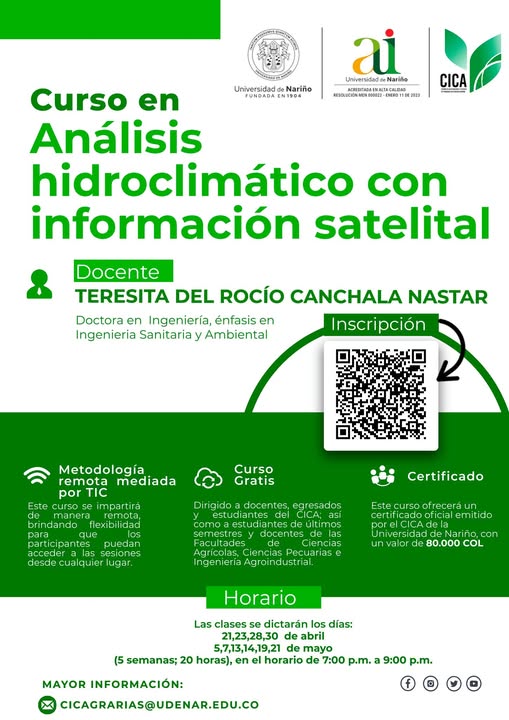 CURSO ELECTIVO PRESENCIAL CONMETODOLOGÍA REMOTA APOYADA EN TIC
Duración del curso:
20 horas público en general
32 horas curso electivo estudiantes maestrías CICA

Calendario académico público en general:
      Abril: 21, 23, 28, 30 
      Mayo: 5, 7, 13, 14, 19, 21
 Certificación: 20 horas


horario de 7:00 p.m. a 9:00 p.m.
Redes sociales digitales
📘 Facebook: https://www.facebook.com/profile.php?id=61550889717204
📷 Instagram: https://www.instagram.com/cica_udenar?igsh=eHpzaXdwbjA2aXJh
🎵 Tiktok: https://www.tiktok.com/@cicaudenar?_t=ZS-8tWvu0HY7Ma&_r=1
📺 YouTube: https://www.youtube.com/@CICA_Udenar
 Whatsapp : https://chat.whatsapp.com/IwKyLVuR5myGuAEGCXvG5v
Página Web: https://cica.udenar.edu.co/
GRACIAS